องค์การบริหารส่วนตำบลจานลาน
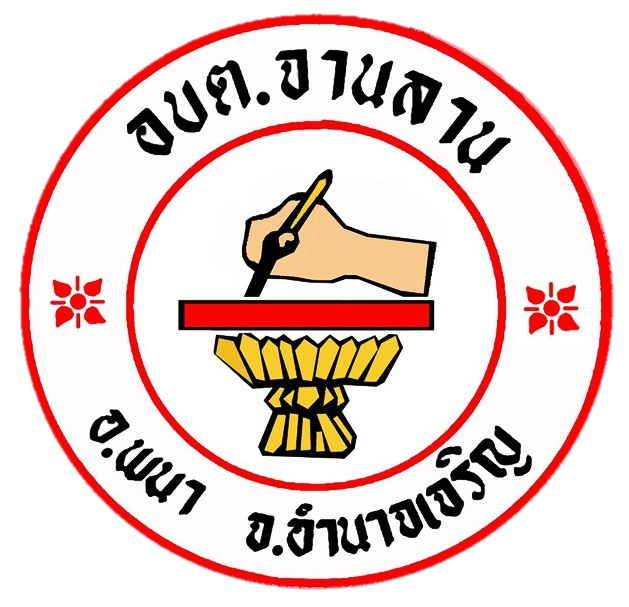 Chan lan Subdistrict Adminisstrative Organization
ข่าวประชาสัมพันธ์
วันจันทร์ที่ 13  กุมภาพันธ์  2566
เวลา 09.30 นายสมหมาย  ศิริอนันต์  นายกองค์การบริหารส่วนตำบลจานลาน ประชุมคณะผู้บริหาร พนักงานส่วนตำบล และพนักงานจ้าง ประจำเดือน กุมภาพันธ์ 2566  เพื่อซักซ้อมเกี่ยวกับแนวทางการทางปฏิบัติราชการและเตรียมความพร้อมงานกีฬาท้องถิ่นสัมพันธ์อำเภอพนาต้านยาเสพติด ครั้งที่ 18 ประจำ  ปี 2566
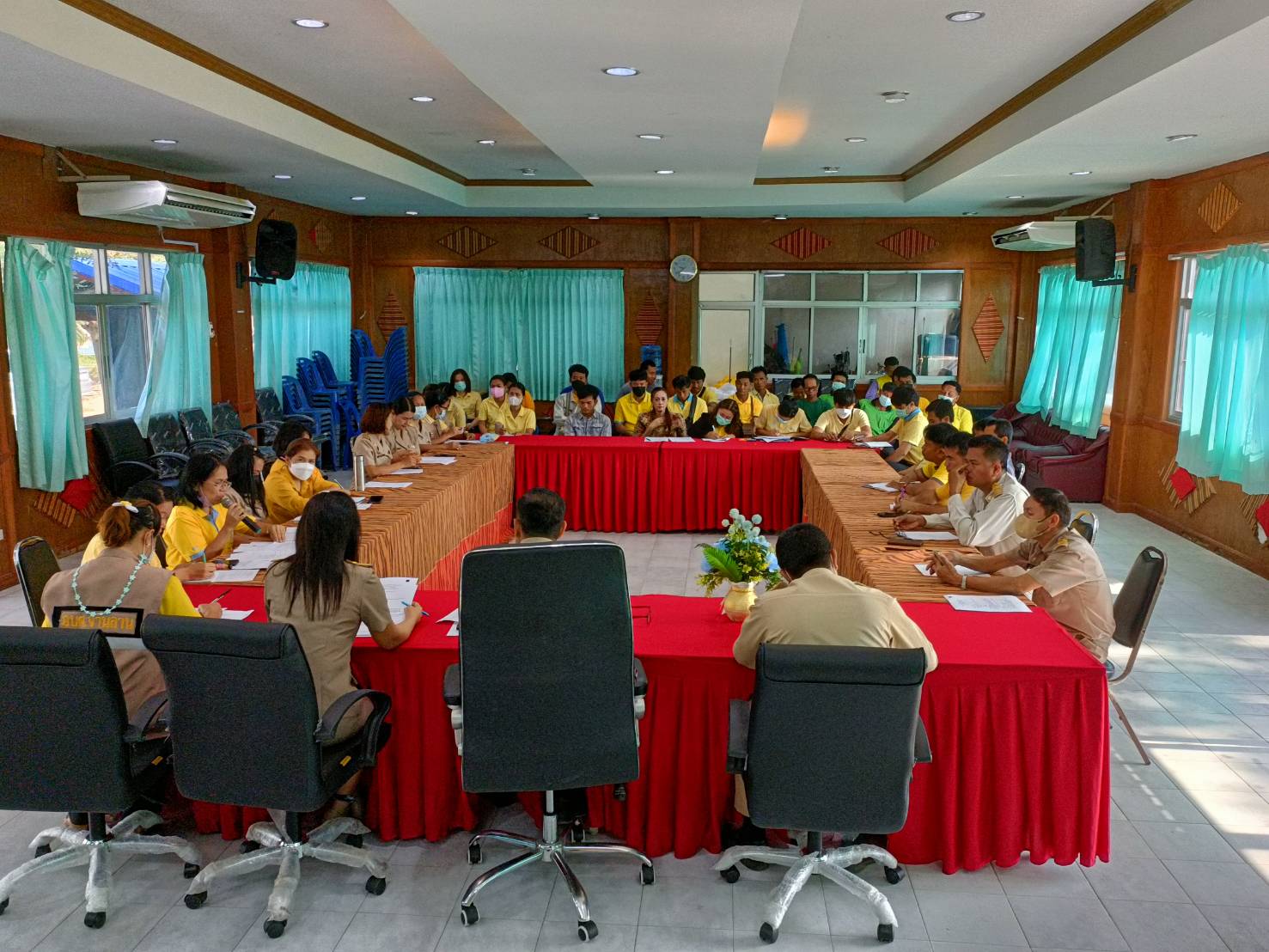 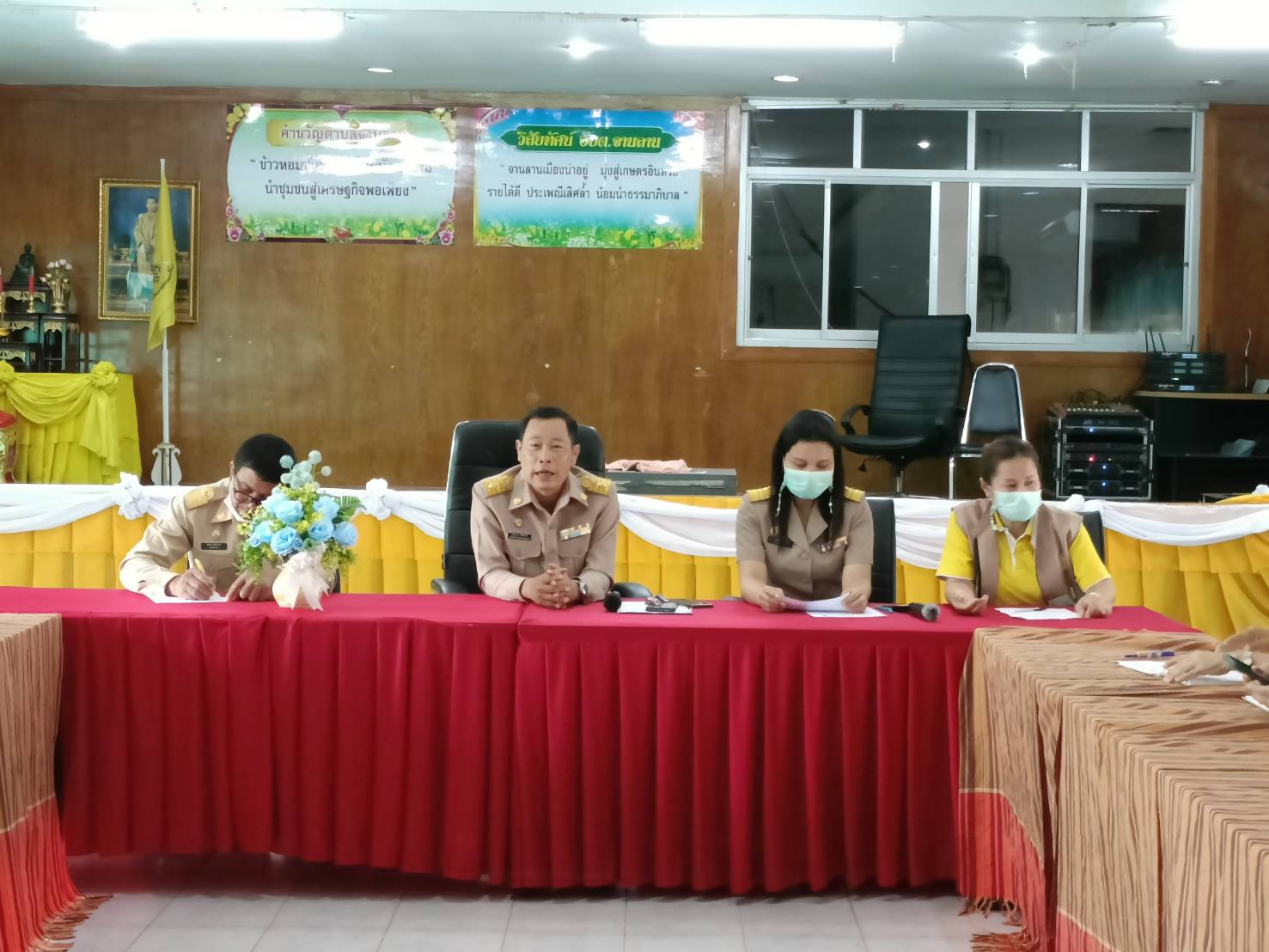 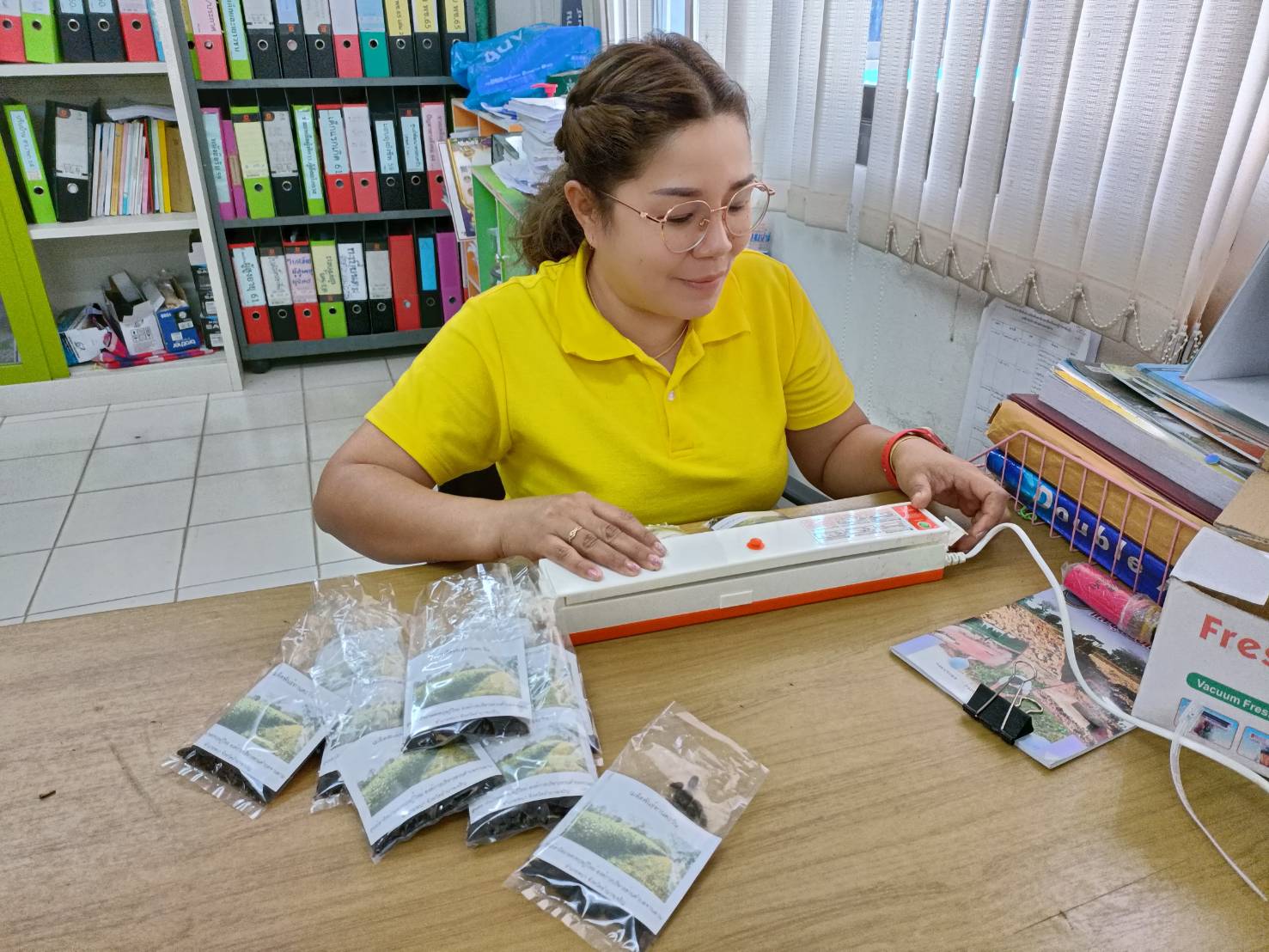 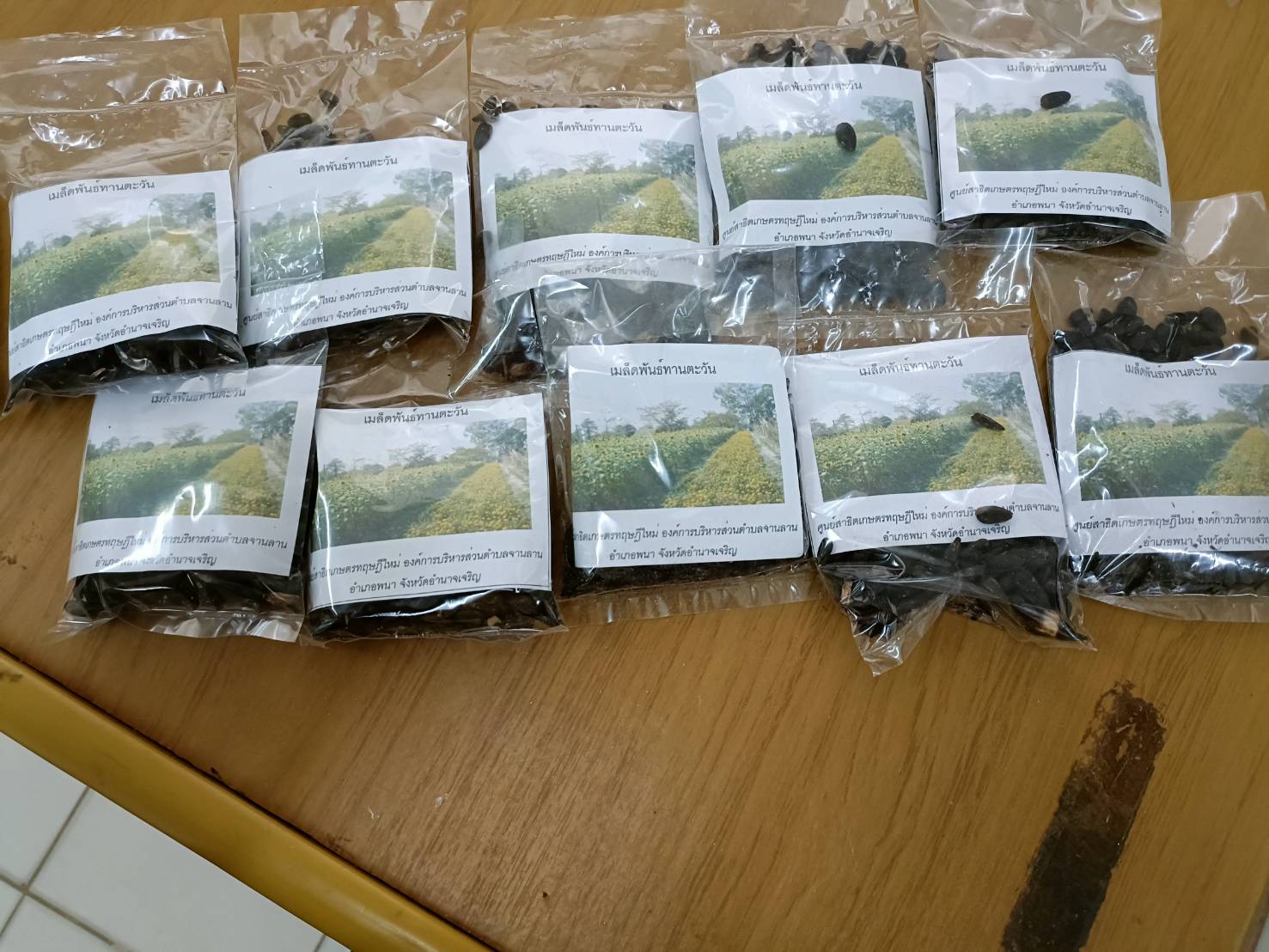 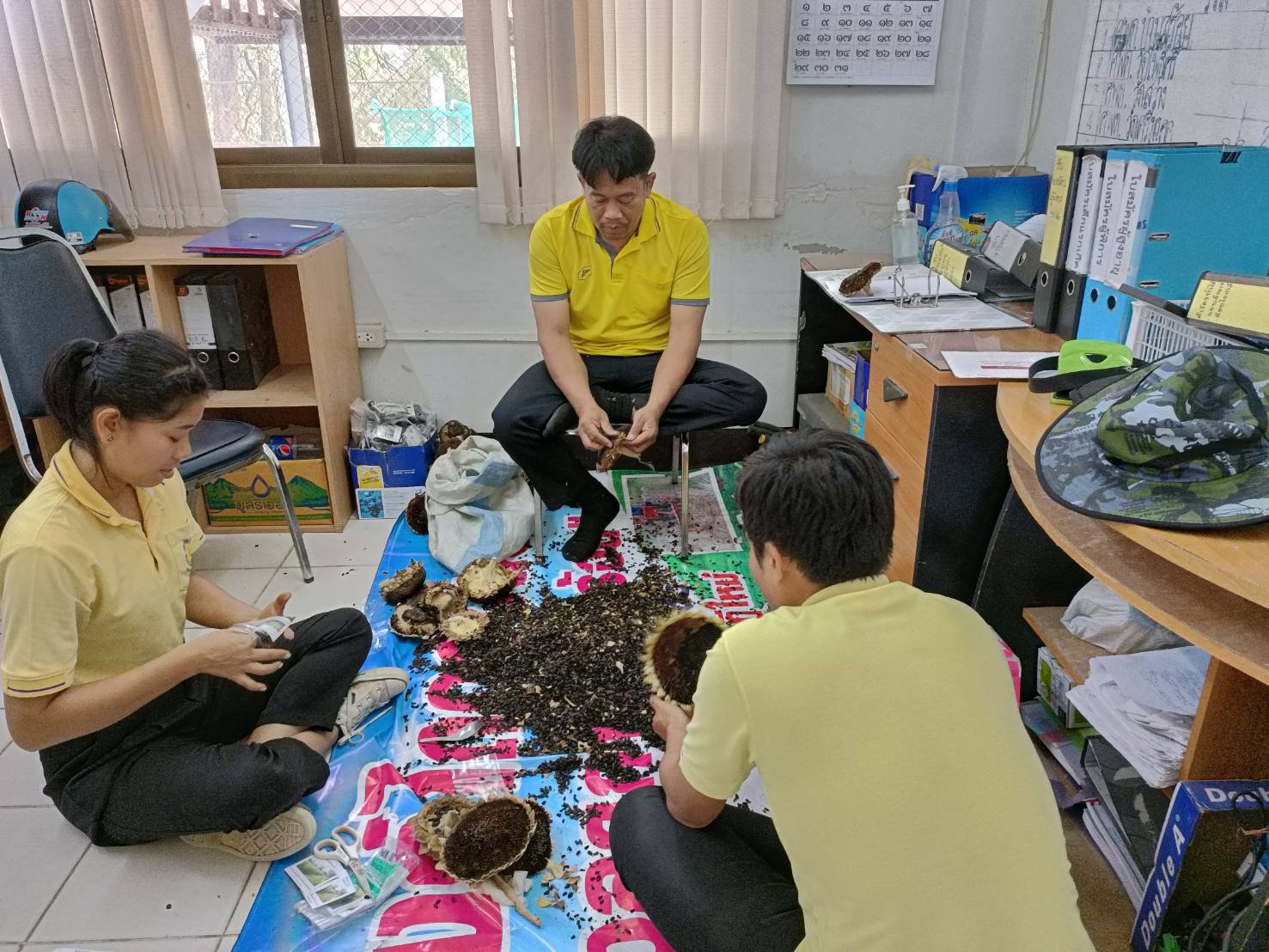 ศูนย์สาธิตเกษตรทฤษฎีใหม่องค์การบริหารส่วนตำบลจานลาน     มีเมล็ดพันธุ์ทานตะวันให้กับประชาชนผู้ที่มาติดต่อราชการและผู้ที่สนใจอยากเพาะ ปลูก  โดยสามารถติดต่อ                               ขอรับได้ตั้งแต่วันนี้เป็นต้นไปคะ
99 หมู่5 ต.จานลาน อ.พนา จ.อำนาจเจริญ
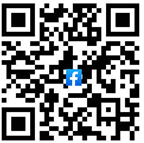 www.janlan-acr.go.th    
Email.Address:obt_janlan@hotmail.com
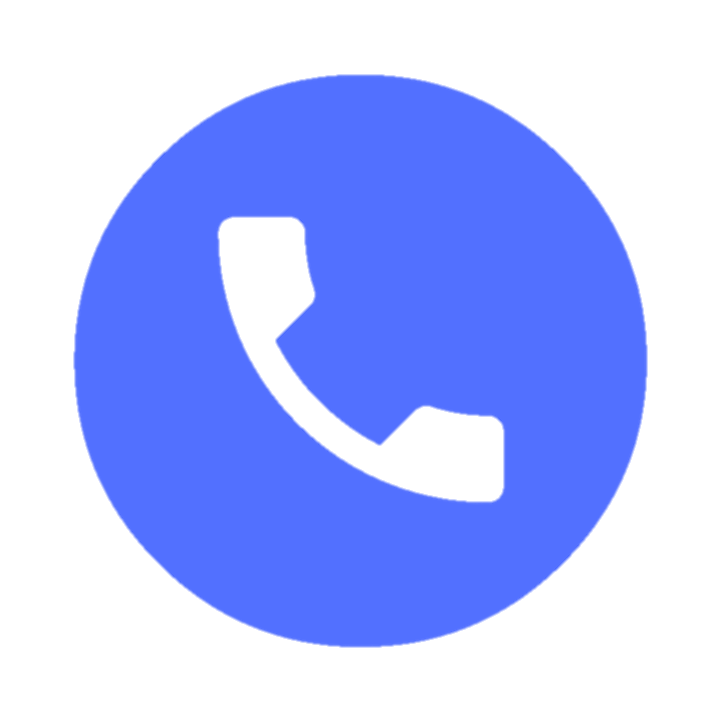 045-989663